Розкладання многочлена на множники
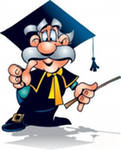 УЧИТЕЛЬ МАТЕМАТИКИ
 Березанської ЗОШ І-ІІІ ступенів
Алексєєнко В.І.
Розкласти многочлен на множники -
 Це значить замінити його добутком кількох многочленів.
Наприклад:  х²-l=(х-l)(х+l)
                     3а-9ав =3а(1-3в)
Способи розкладання многочленів на множники
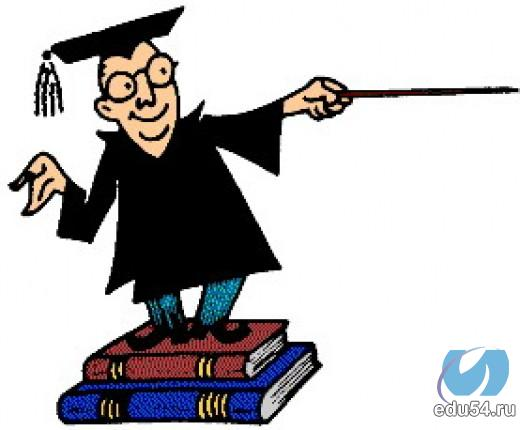 Спосіб 
Групування
Формули скороченого
множення
Винесення спільного множника за 
дужки
Винесення спільного множника за дужки
Винести спільний множник за дужки означає поділити кожен член многочлена на спільний множник.
Наприклад
4ab-2ab² =  2ab • 2  -   2ab • b=
2ab
2ab
2ab
(2-в)
Спосіб групування
Спосіб групування означає :
Згрупувати  ( взяти у дужки)  члени  многочлена  які містять однакові множники ;
2.Винести  спільний множник за дужки.
аb +ac+хb+хc
аb +ac+хb+хc
( аb +ac)+(хb+хc)
=
а(b +c)+х(b +c)
=
=
(b +c)(а+х)
Розкладіть на множники3c­x²+cx­3x
3c­x²+cx­3x
=
3c+cx-x² -3x
=
(3c+cx)+(-x² -3x)
(3c+cx)+(-x² -3x)
=
(3c+cx)-(x² +3x)
(3+x) ( c -x)
=
=
c(3+x)-x (x +3)
=
ФОРМУЛИ СКОРОЧЕННОГО МНОЖЕННЯ
a²+2ab+b²=(a+b)²
a²-2ab+b²=(a-b)²
a²­b²=(a+b)(a­b)